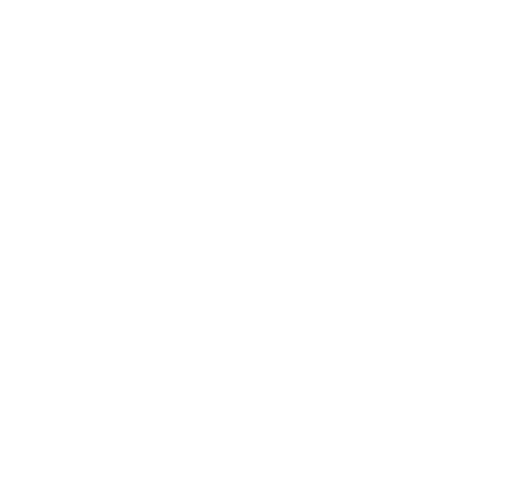 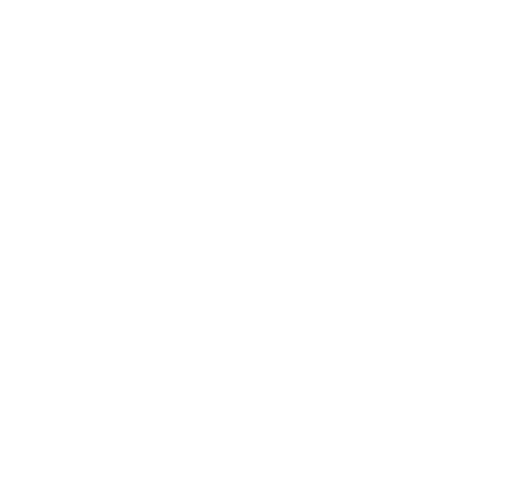 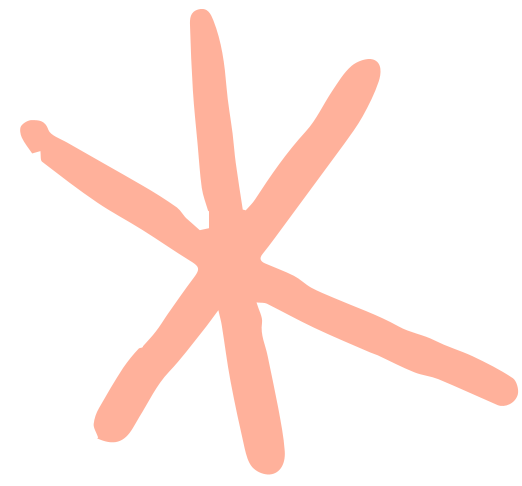 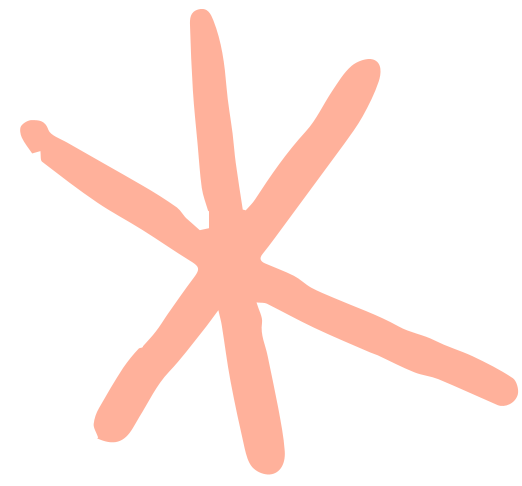 Osvrt
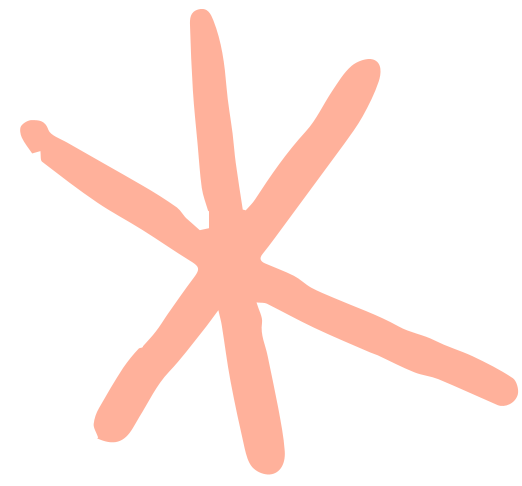 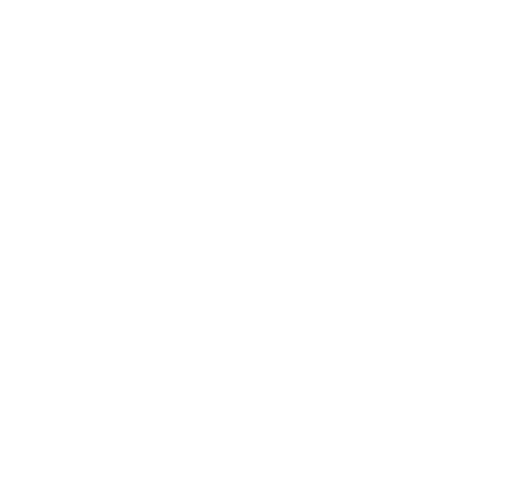 MALI PRINC
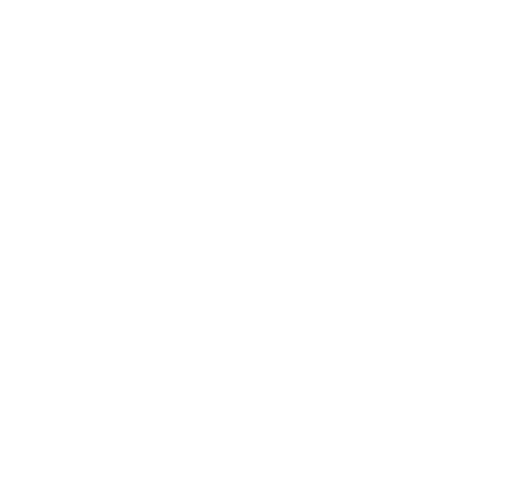 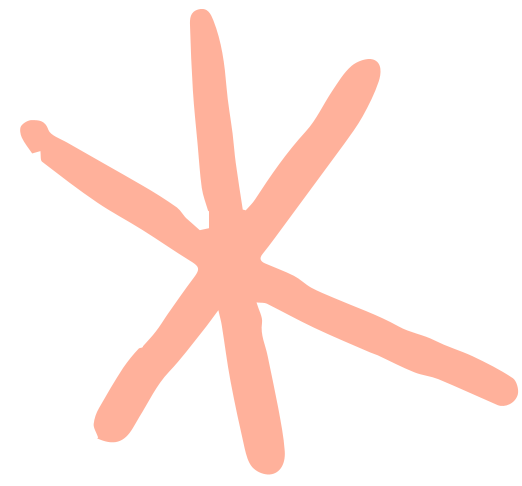 Asmina Lozić,2.f
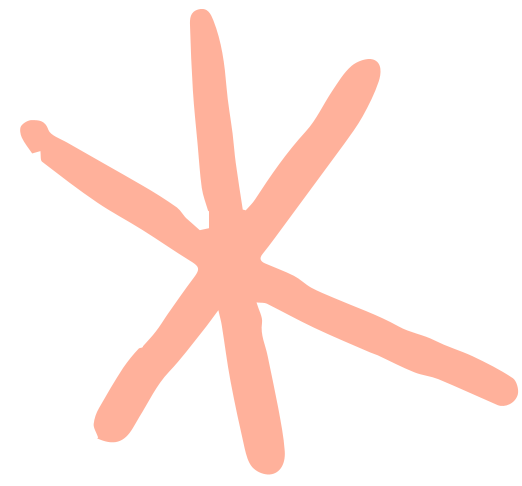 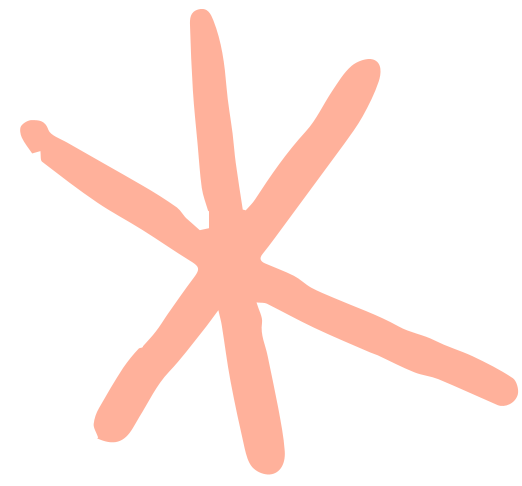 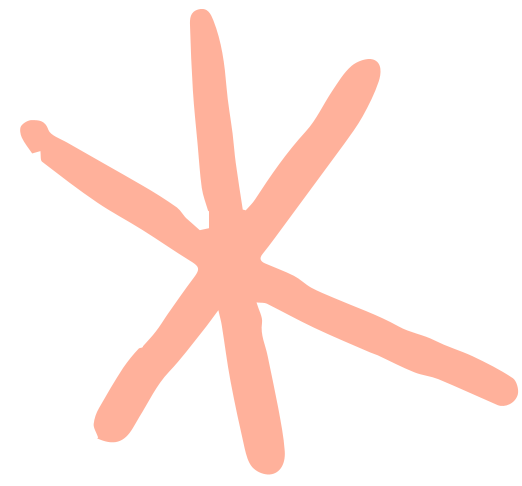 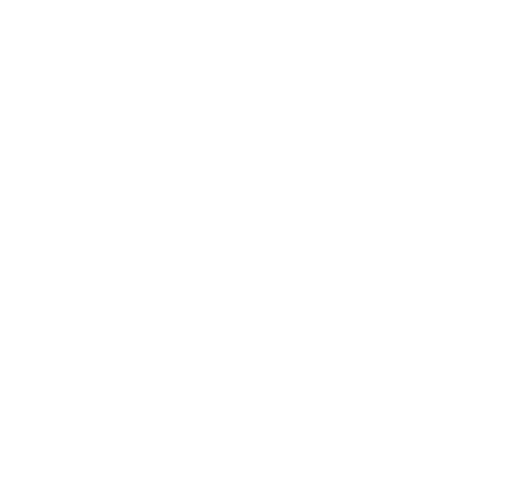 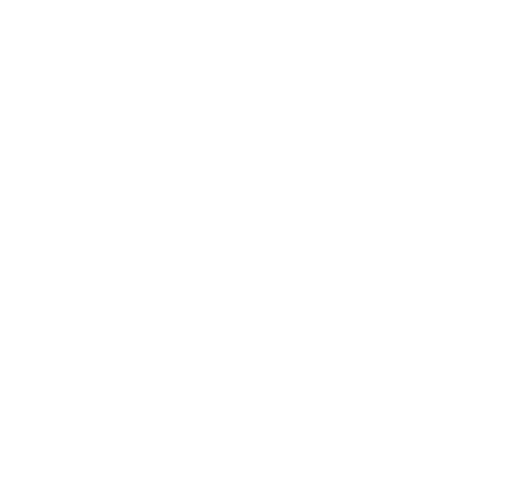 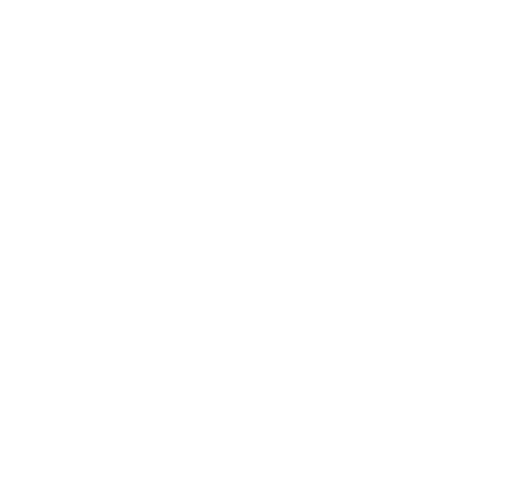 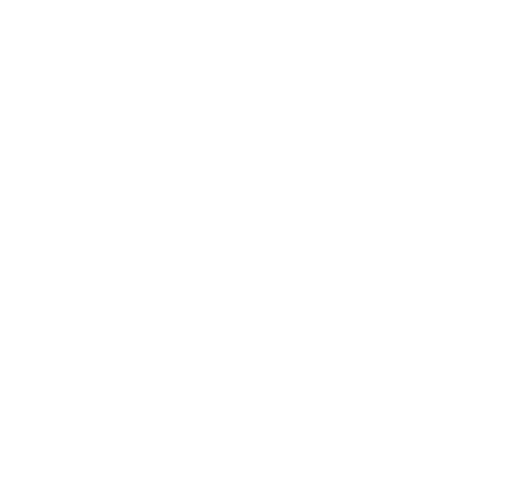 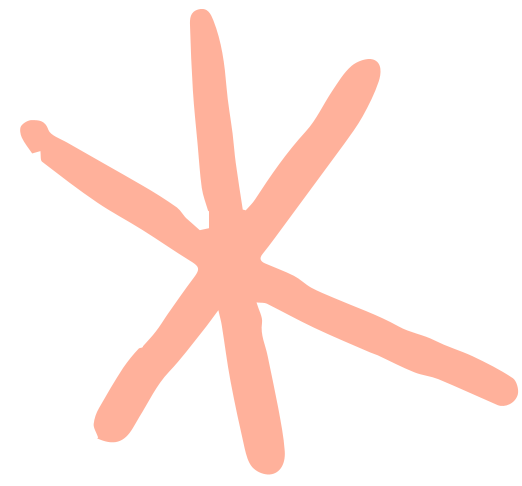 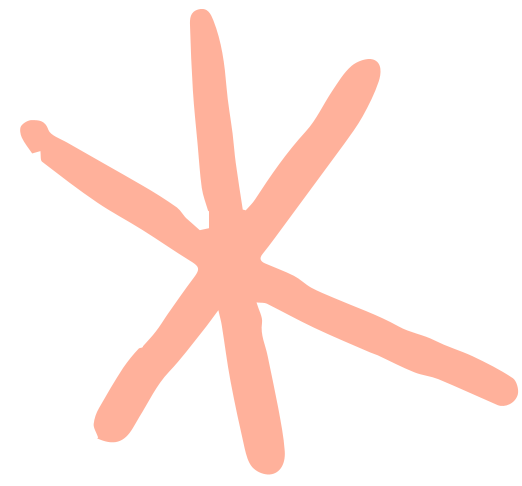 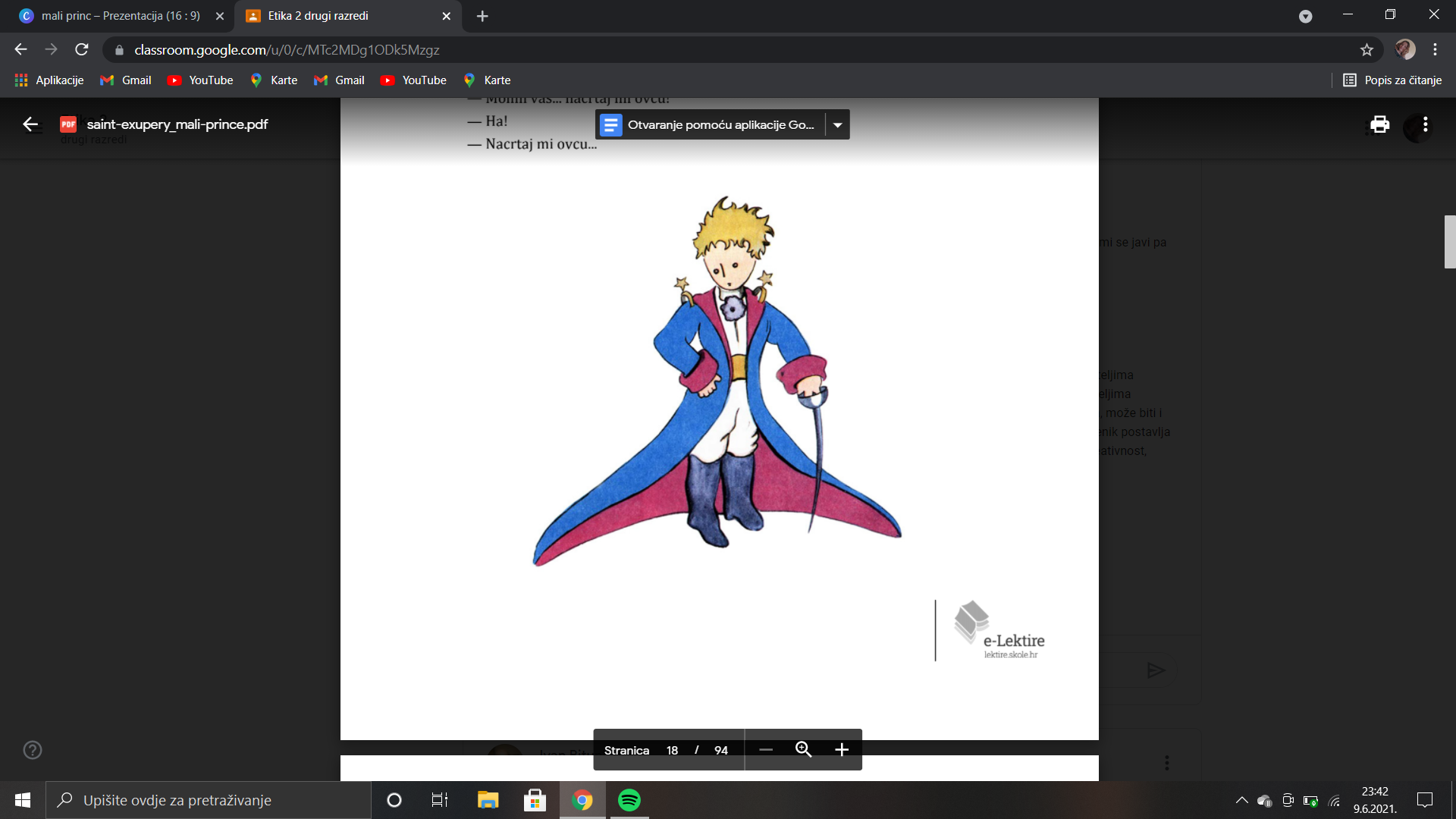 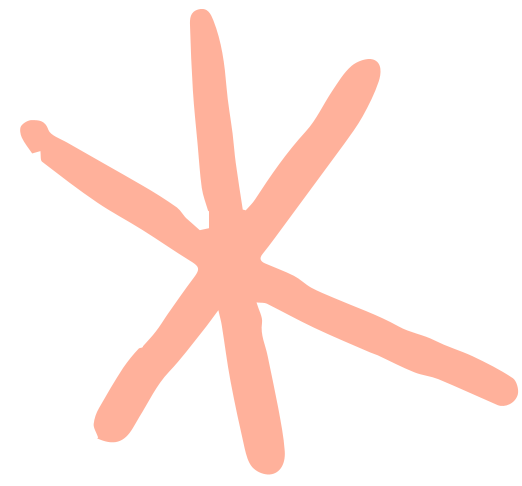 Mali princ je neobična knjiga koju koliko god čitali iznova svaki put ćemo ju shvatiti na drugačiji način.
Pisac nas je kroz priču o dječakovom putovanju naučio kako se samo srcem dobro vidi, a taj isti dječak je kroz svoje putovanje naučio što je ljubav, prijateljstvo, ali i usamljenost
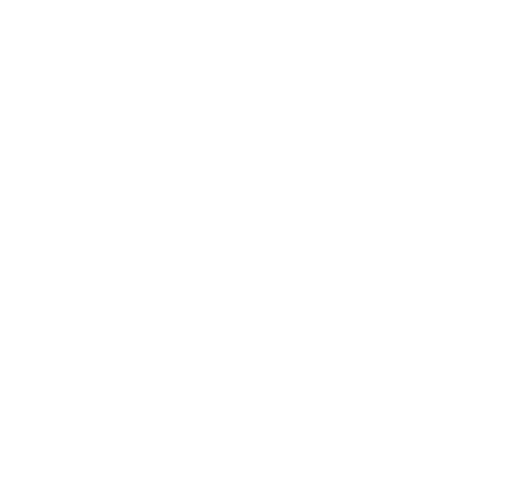 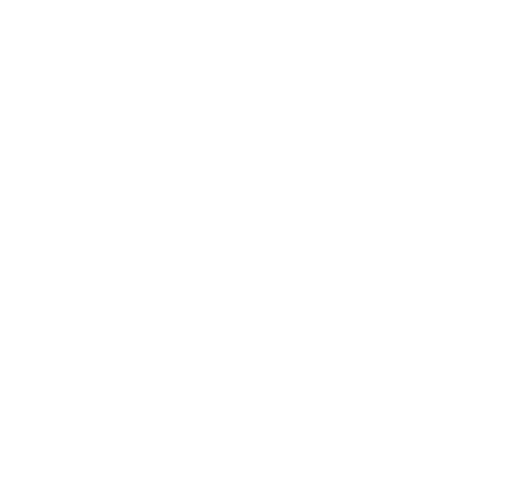 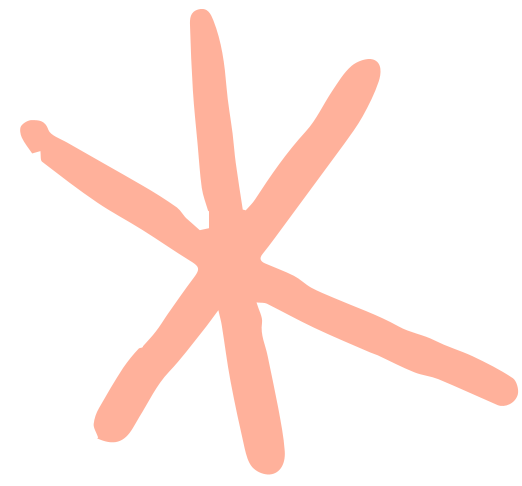 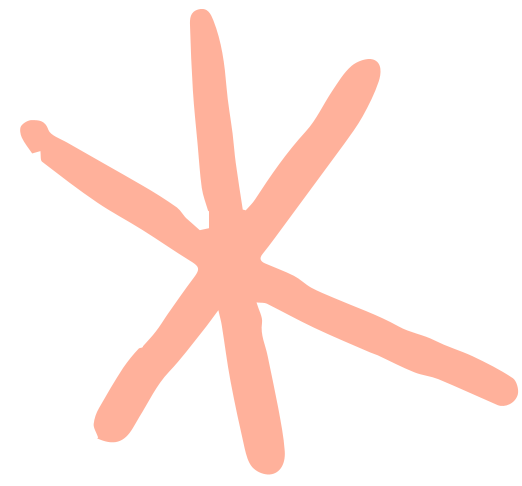 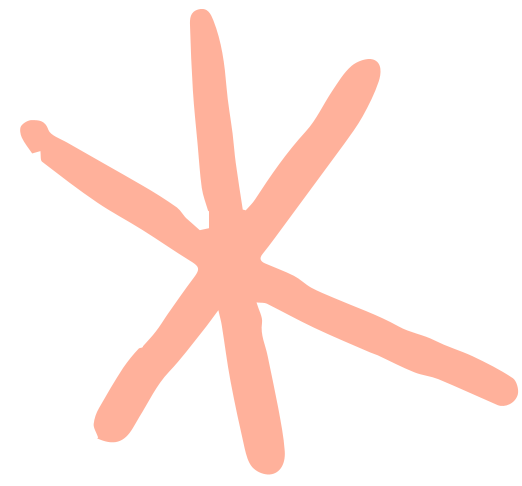 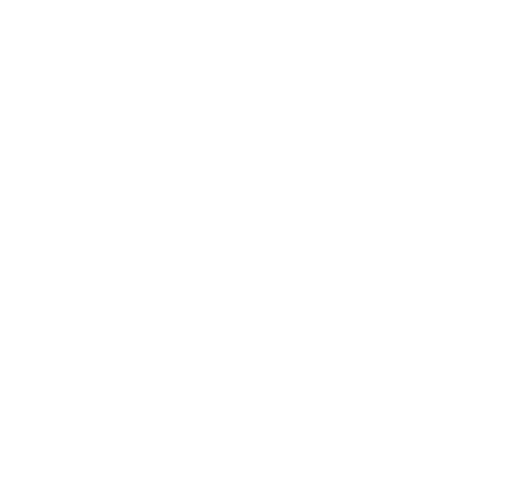 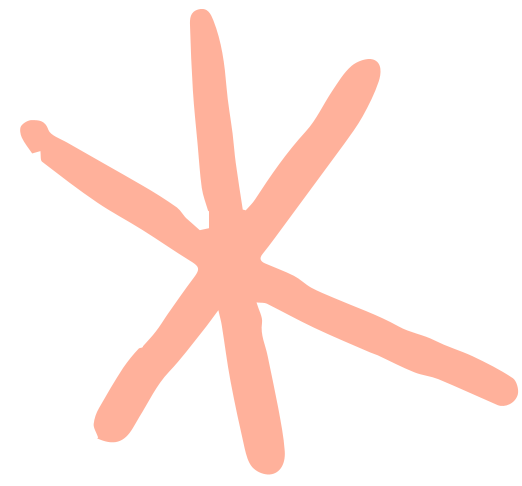 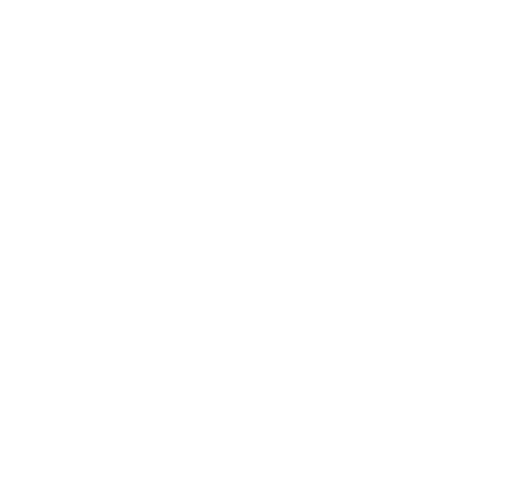 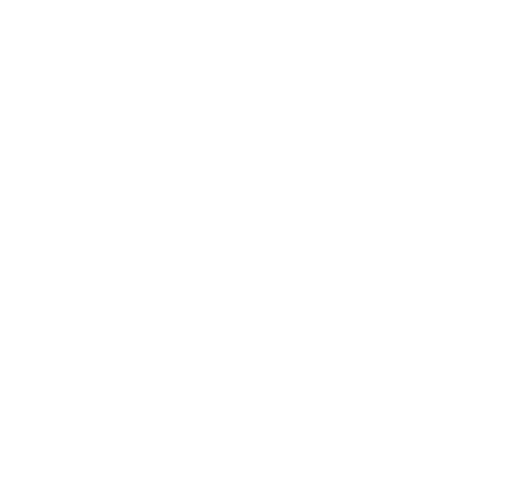 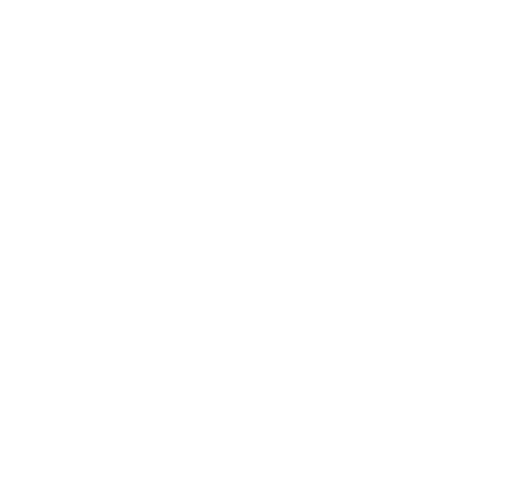 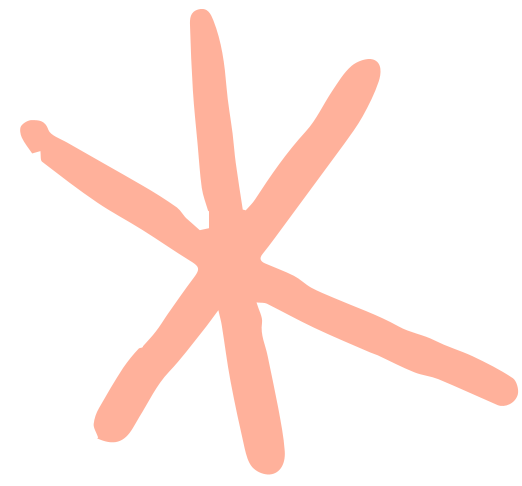 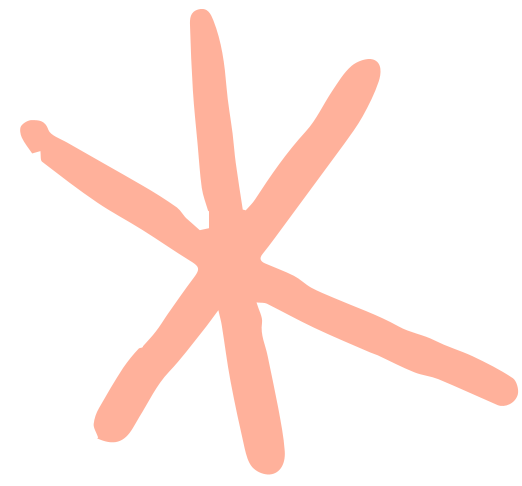 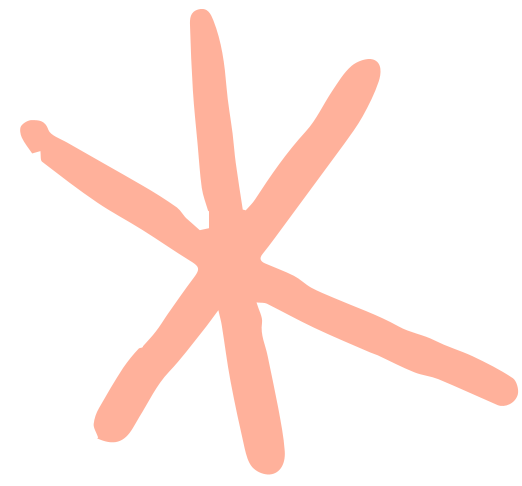 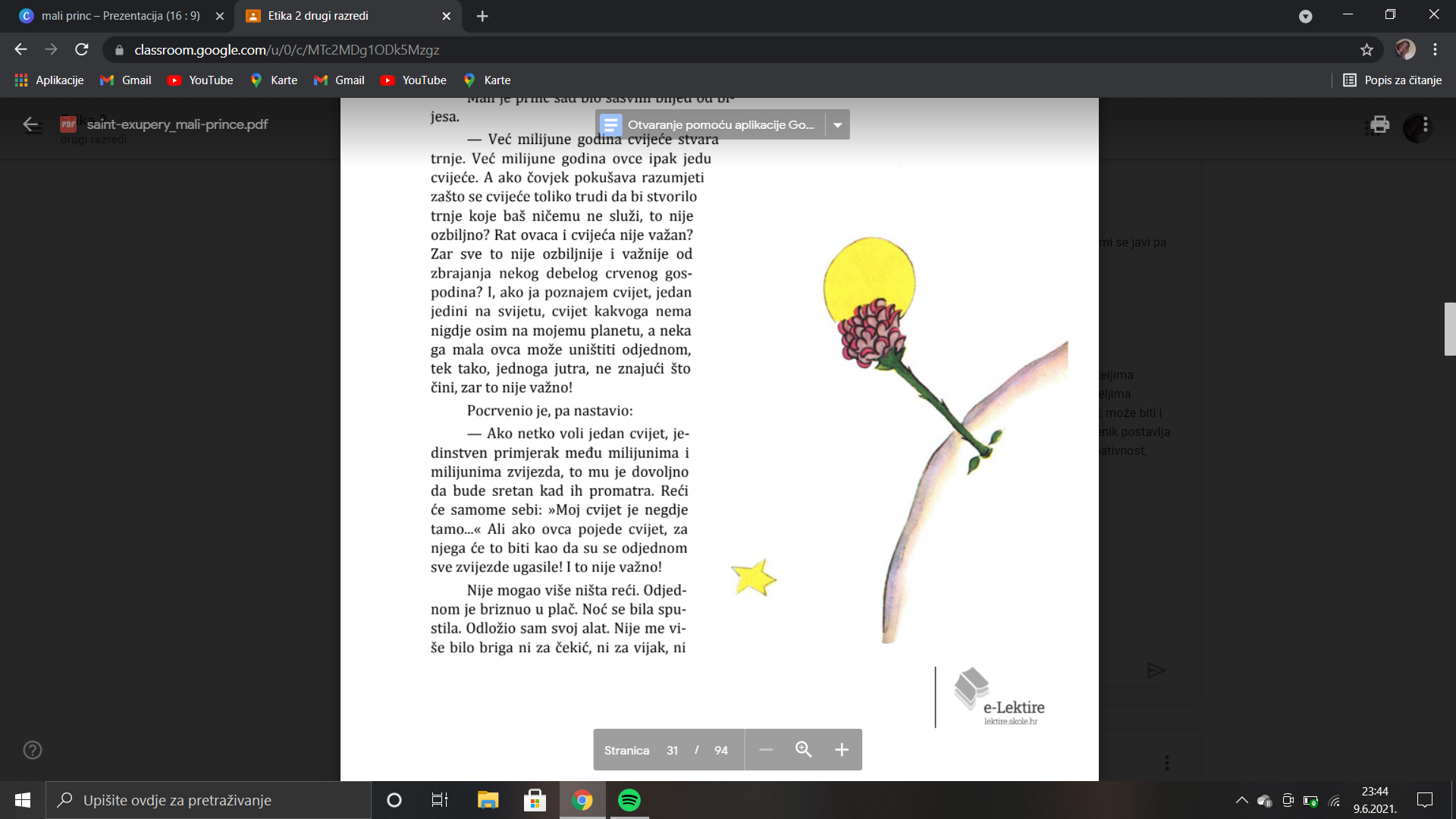 Svatko zapravo ima svoj svijet, svoj planet na kojem živi i ne miče se s njega. Ti planeti su nevidljivi i čak i kad netko živi s drugima na istom planetu  može se dogoditi da su njihovi planeti potpuno različiti,kao što je slučaj s Malim princom i ružom.Tek kada prihvatimo činjenicu da svatko ima svoj planet i činjenicu da svatko svoj planet može dijeliti s nekim drugim, moći ćemo stvoriti pravo prijateljstvo.
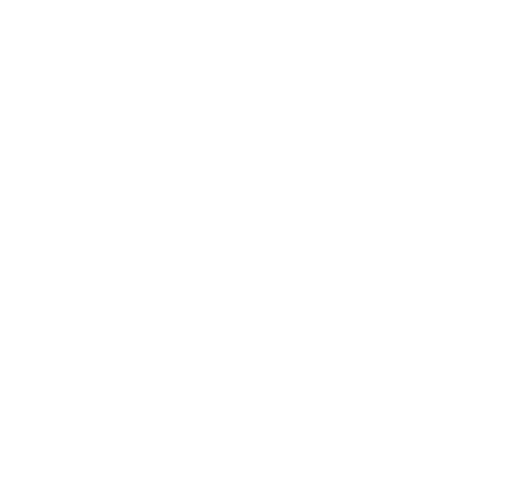 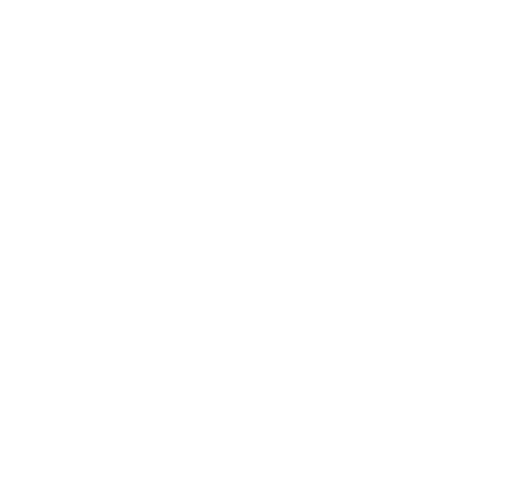 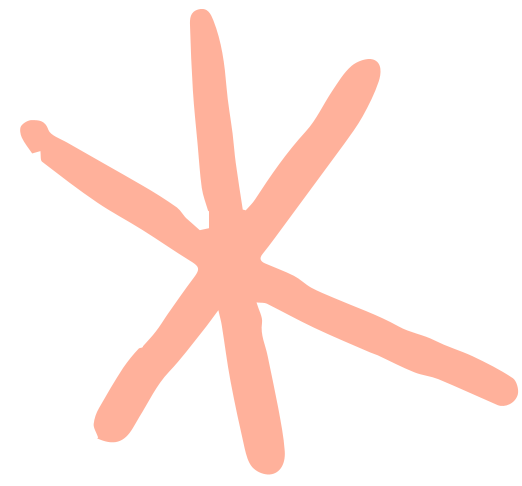 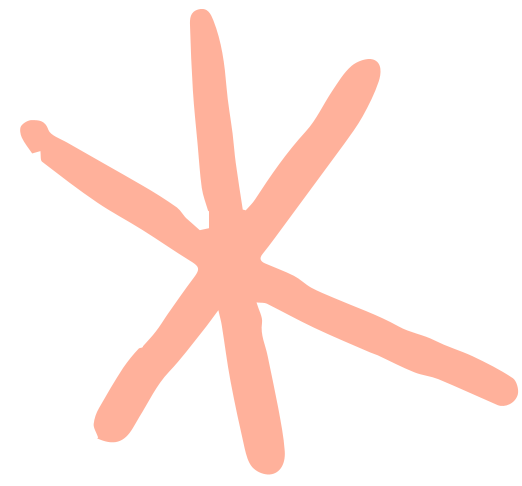 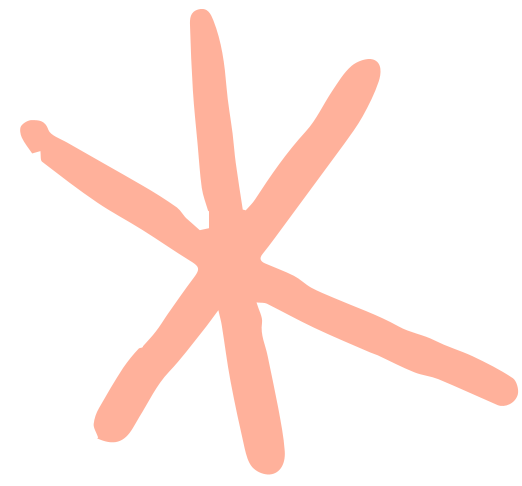 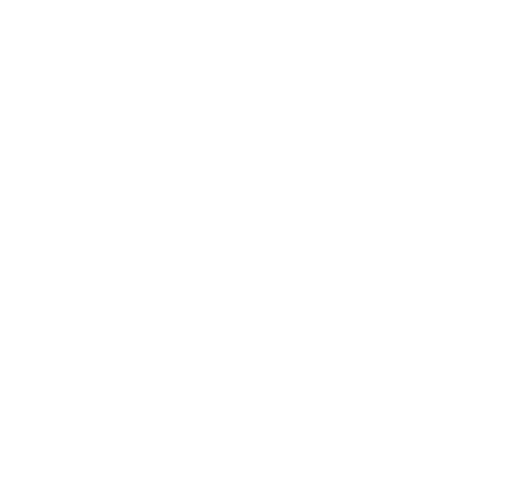 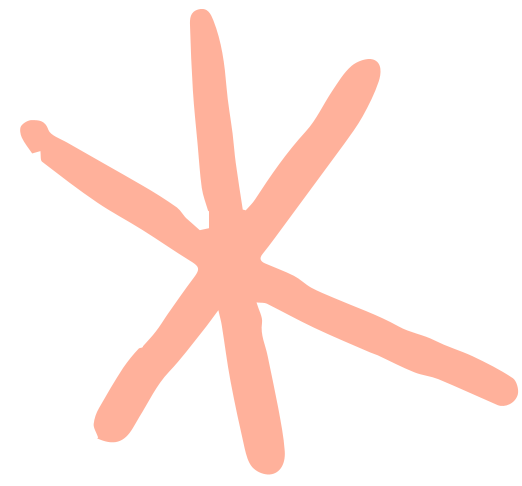 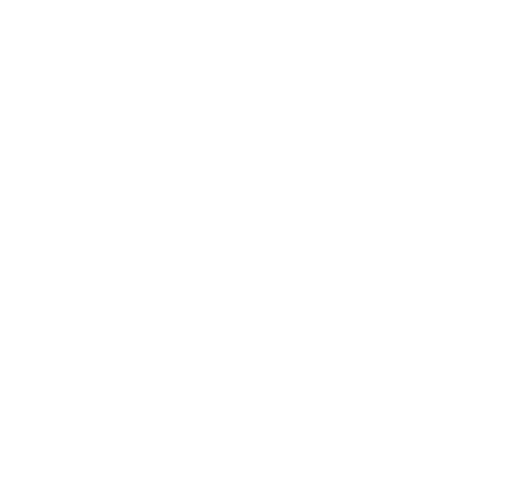 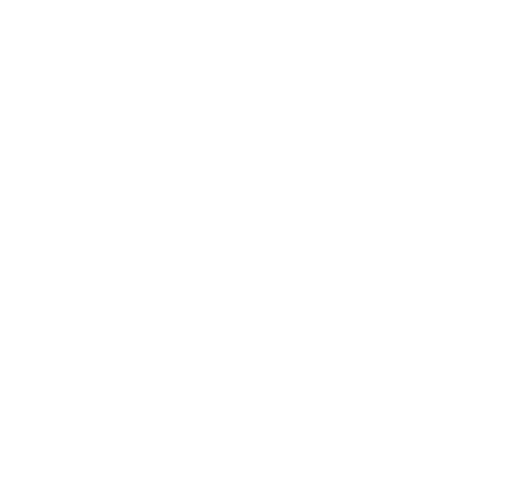 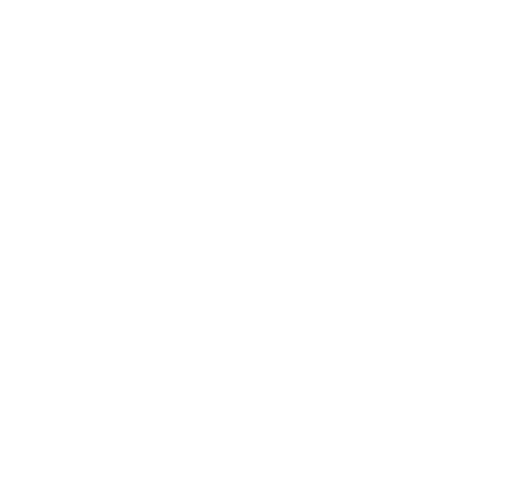 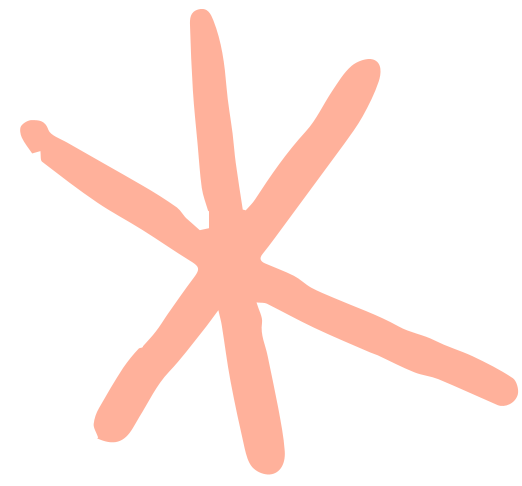 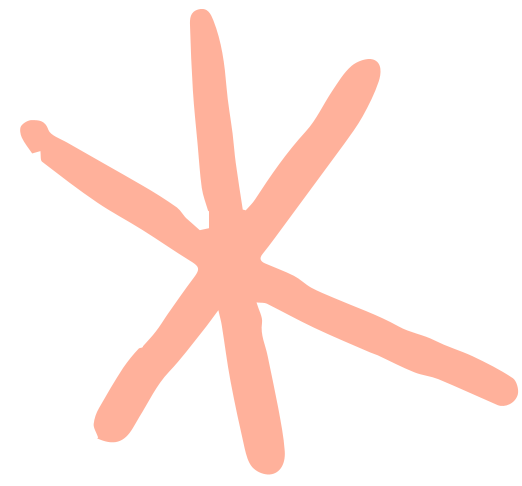 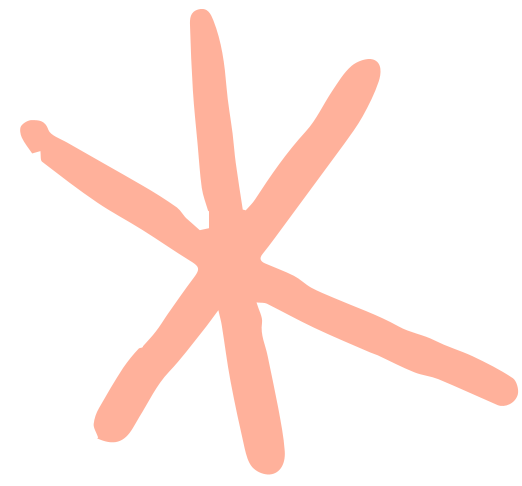 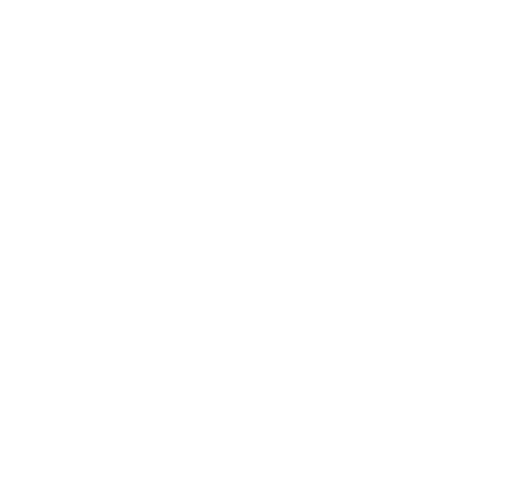 Ova nam knjiga daje objašnjenje za dvije stvari:
 kako biti sretan s drugima
kako biti sretan bez njih
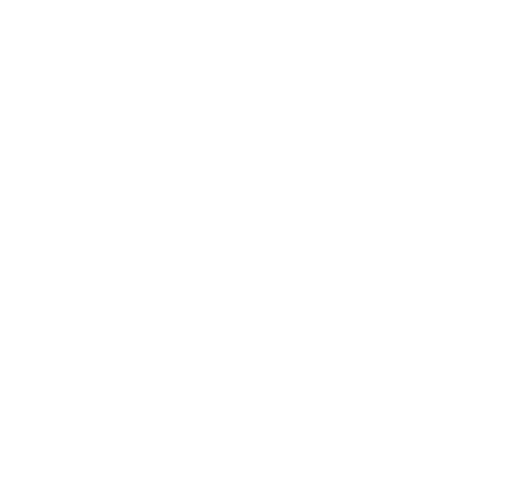 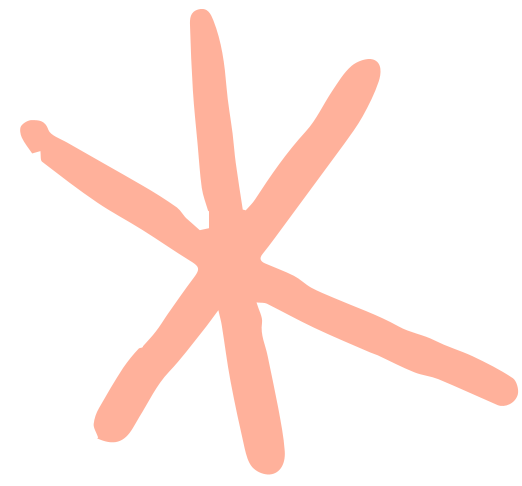 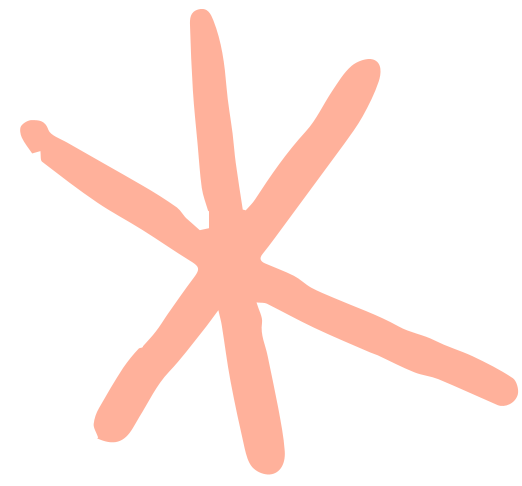 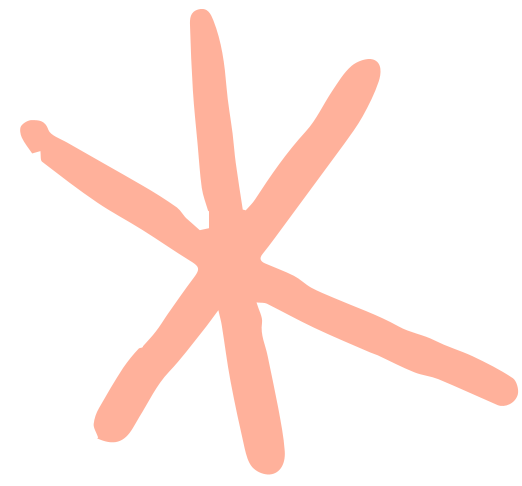 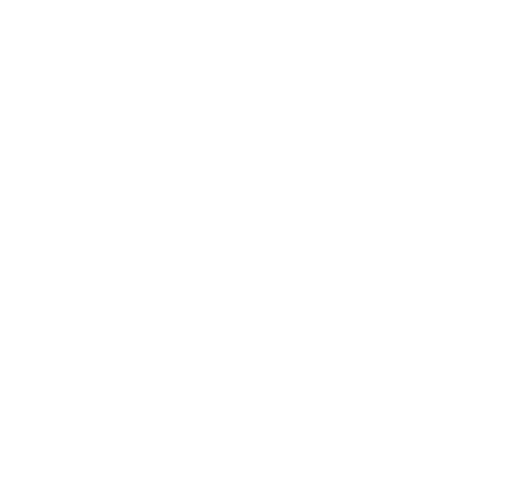 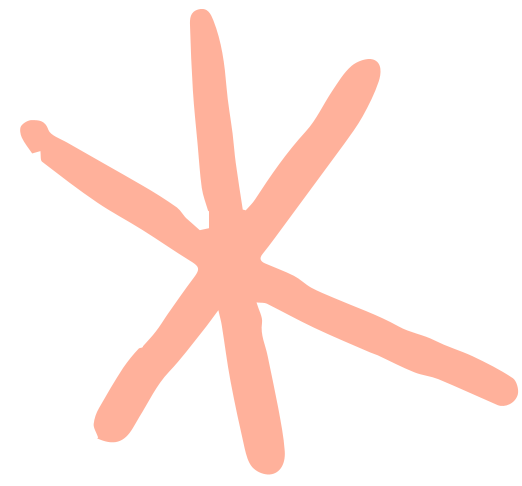 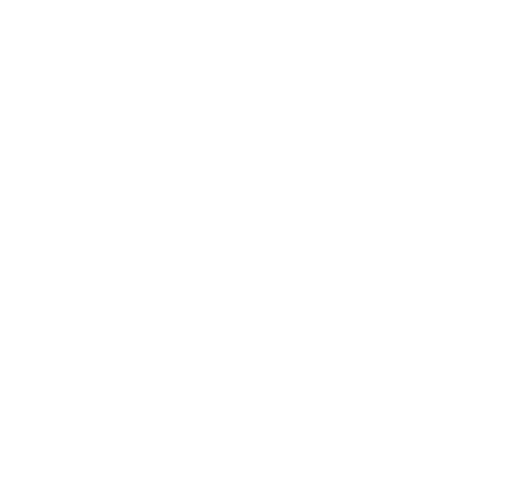